MINERALS
PART 1
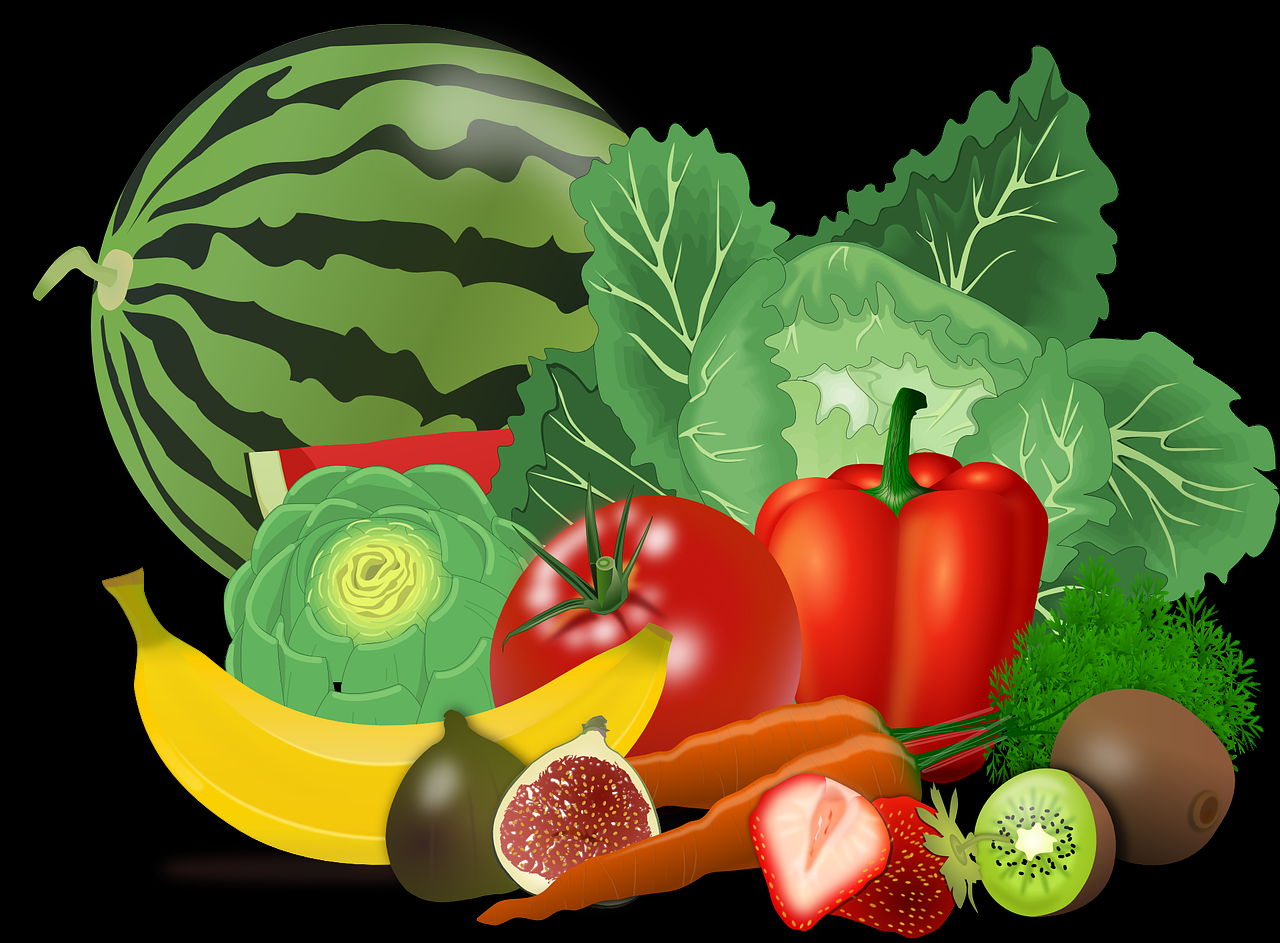 CONTENT
OBJECTIVES
1.CLASSIFICATION OF MINERALS
2. CALCIUM
5. IRON
4. SODIUM
3.  PHOSPHOROUS
6. IODINE
7. FLUORIDE
8. SUMMARY
9. REFERENCES
OBJECTIVES
AT THE END OF THIS LESSON,STUDENTS SHOULD BE ABLE TO :
Classify the minerals (calcium, iron, phosphorous, sodium, iodine and fluoride)based on the amount needed.
State the functions of each mineral.
List the sources of each mineral.
WHAT ARE MINERALS?
Minerals are chemical compounds that are formed naturally. They can be found in large deposits around the world, and they can be found in small amounts in the food that we eat. Of course, for this lesson, we are talking about the minerals found in our food.
CLASSES OF MINERALS
There are two classes of minerals found in food. These are grouped based on the amounts that our bodies need. We need large amounts(macro) and small amounts (micro).
FUNCTIONS AND SOURCES OF MINERALS
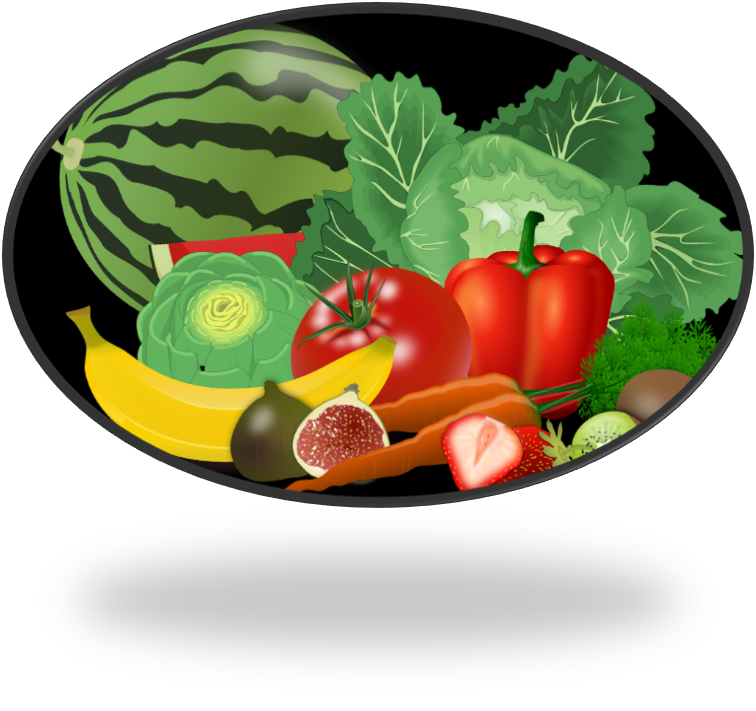 CALCIUM
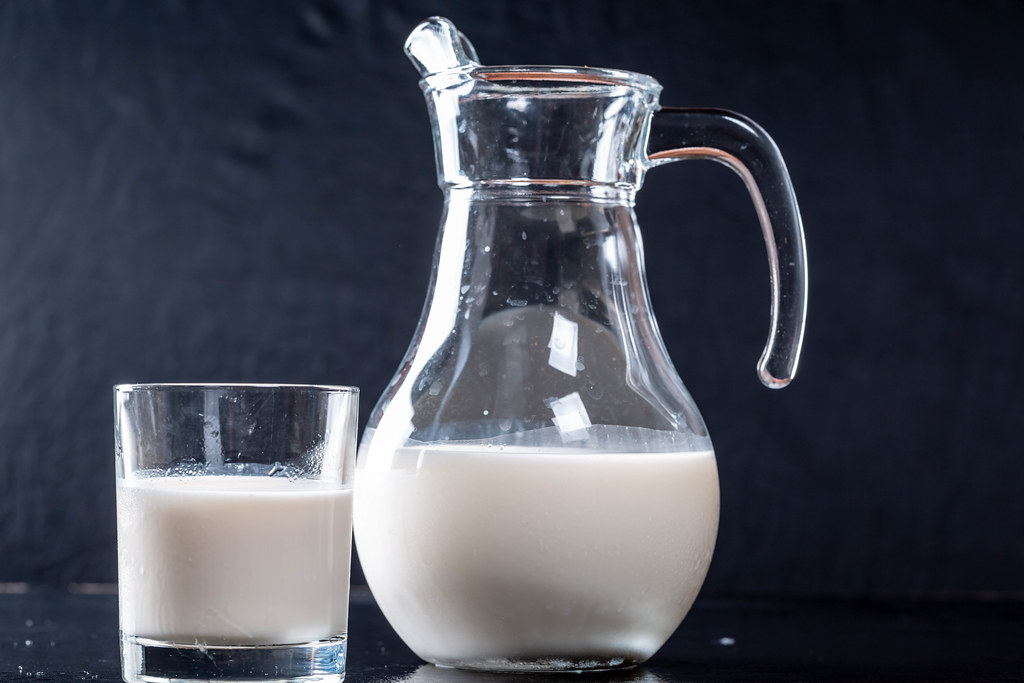 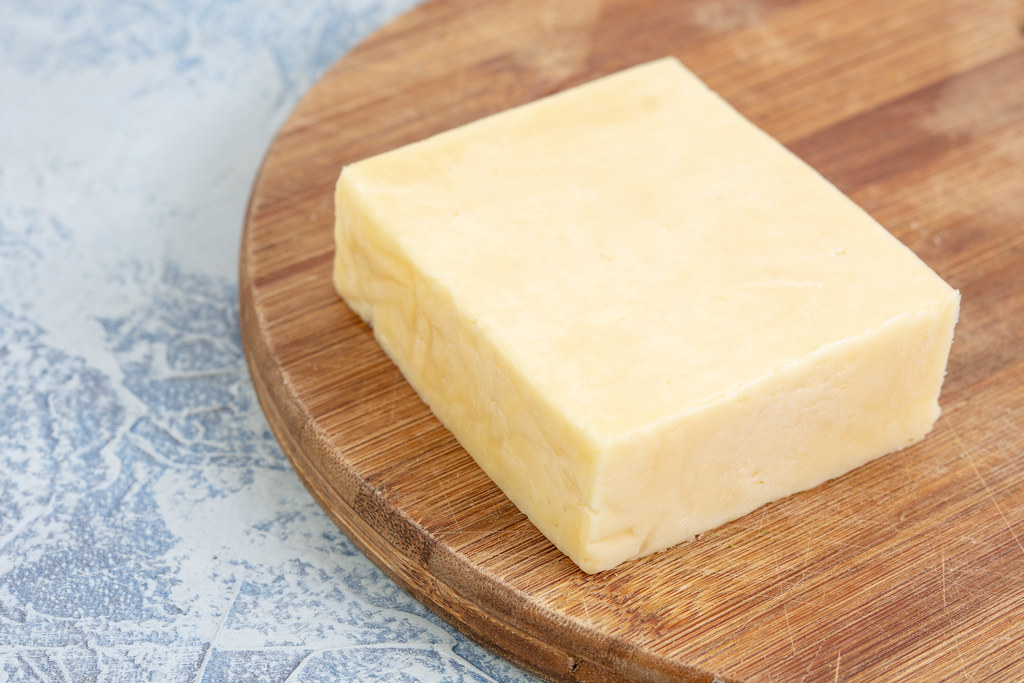 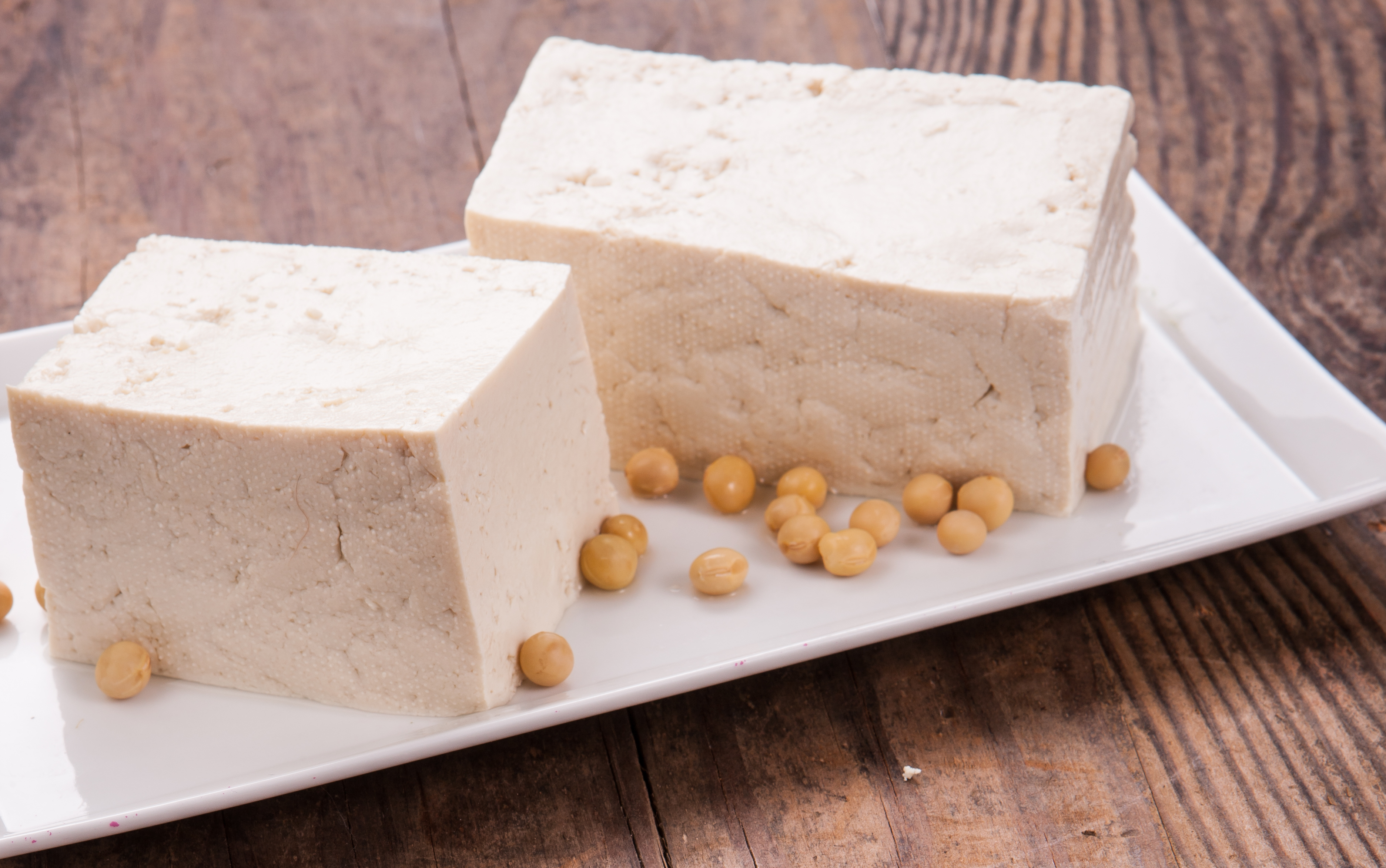 PHOSPHOROUS
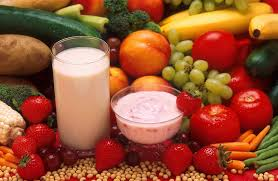 SODIUM
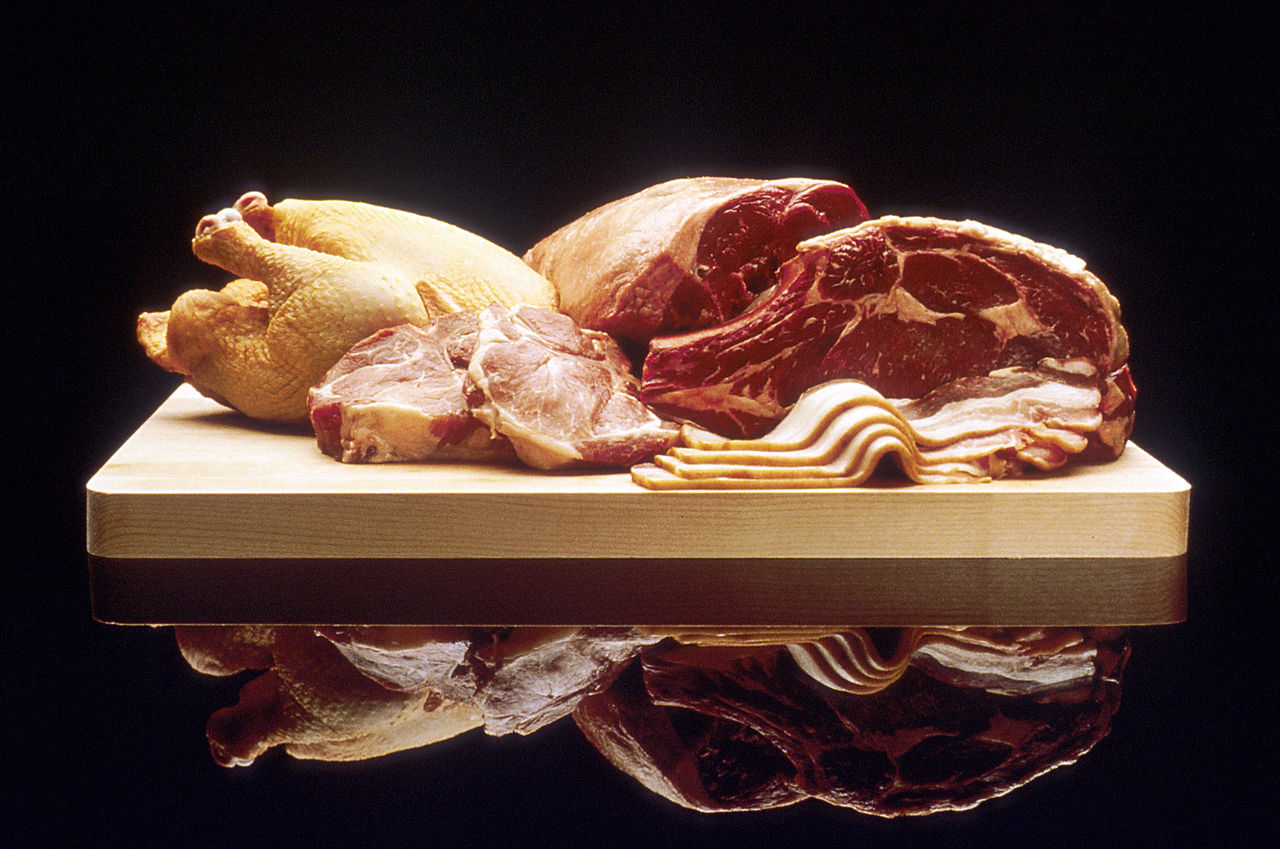 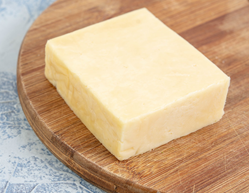 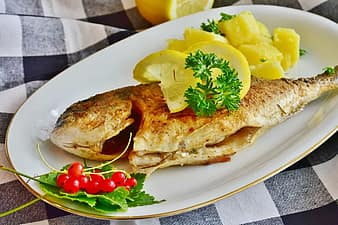 IRON
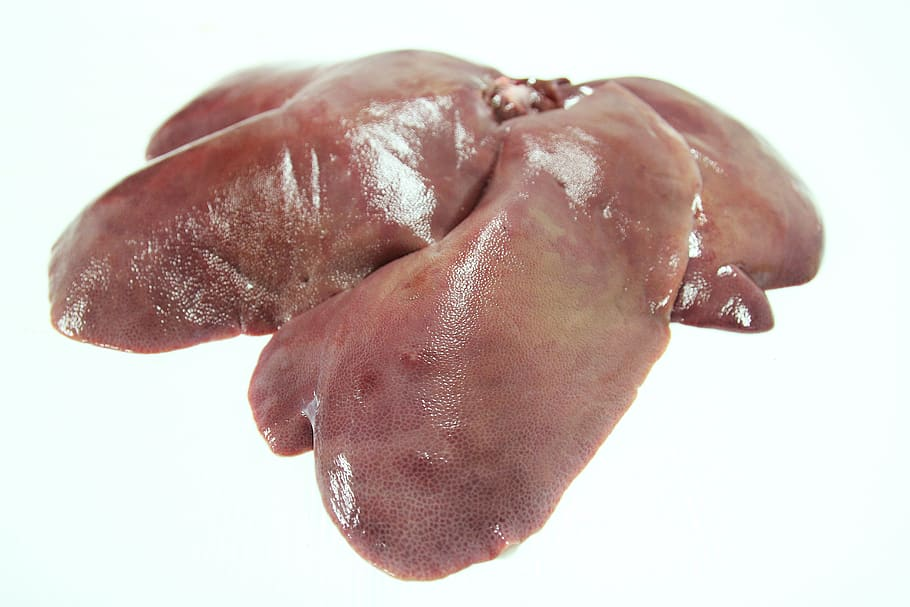 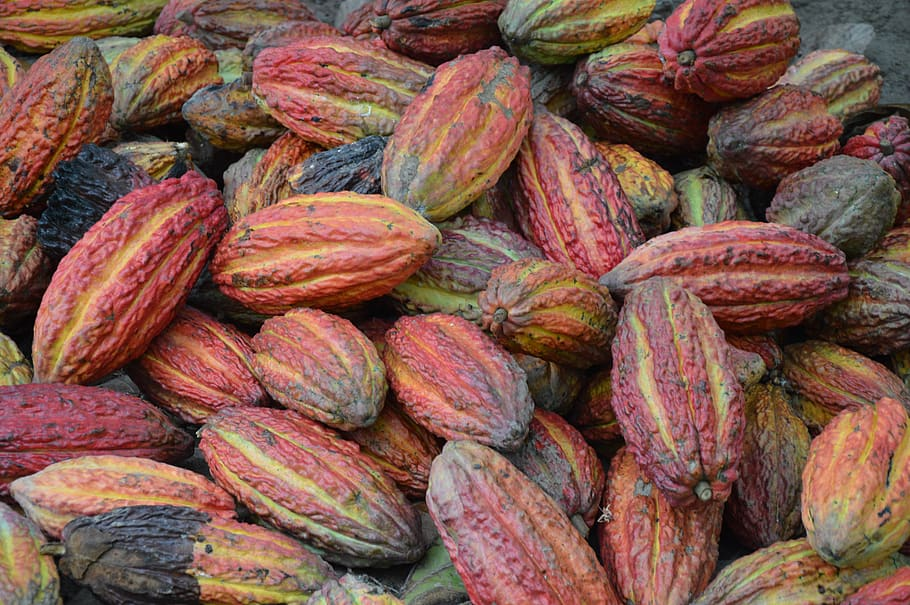 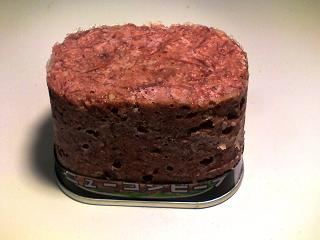 IRON Cont’d
There are two kinds of naturally occurring iron in foods that are absorbed and handled by our body differently.
Heme iron (ferrous) is found only in meat, poultry, seafood, and fish, so heme iron is the type of iron that comes from animal proteins in our diet. Heme iron is easily absorbed in our bodies.

Non-heme iron (ferric acid form) is found in plant-based foods like grains, beans, vegetables, fruits, nuts, and seeds. Non-heme iron is also found in animal products such as eggs or milk/dairy. Non-heme iron is usually less readily absorbed than heme iron
IODINE
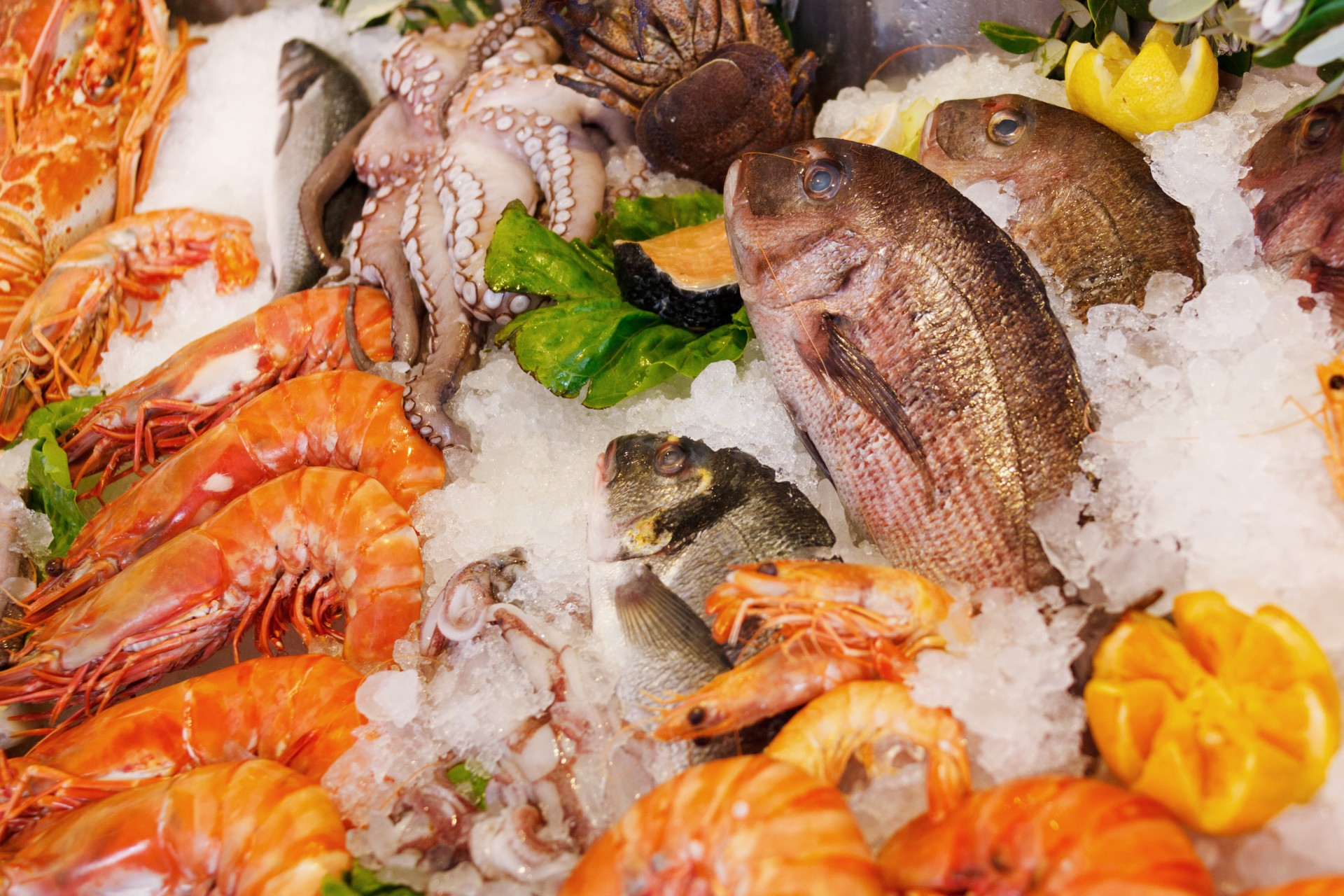 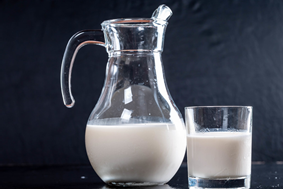 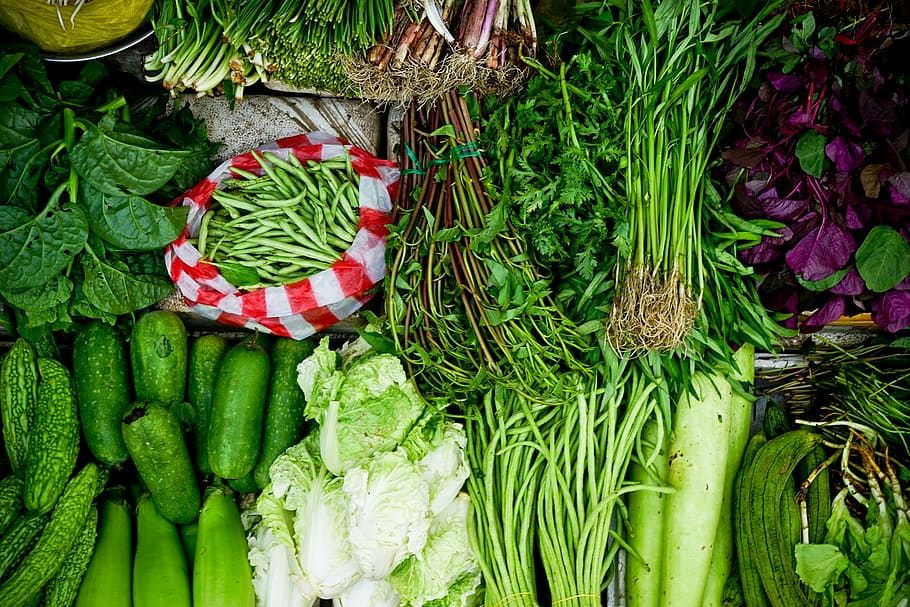 FLUORIDE
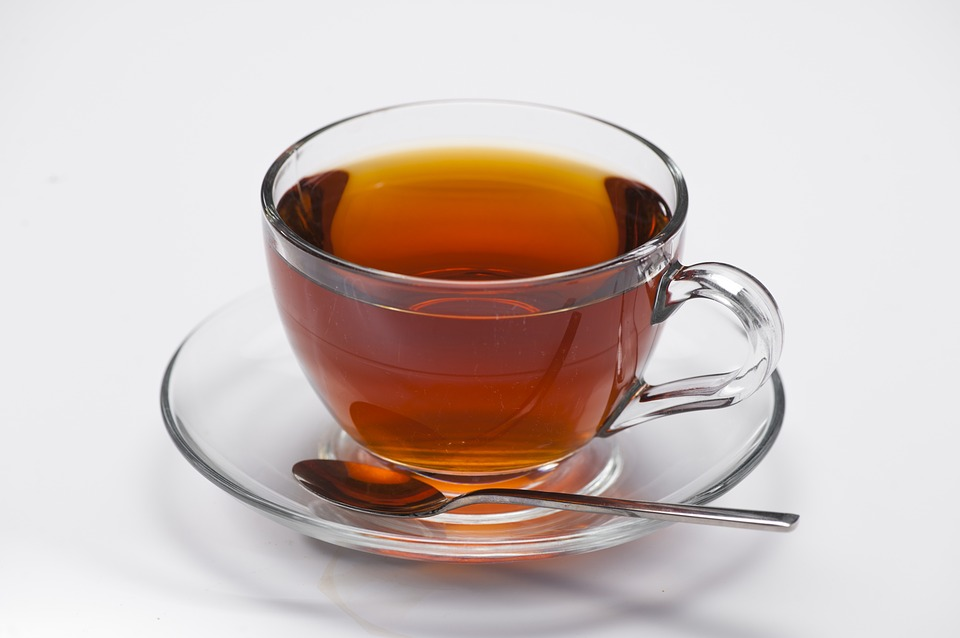 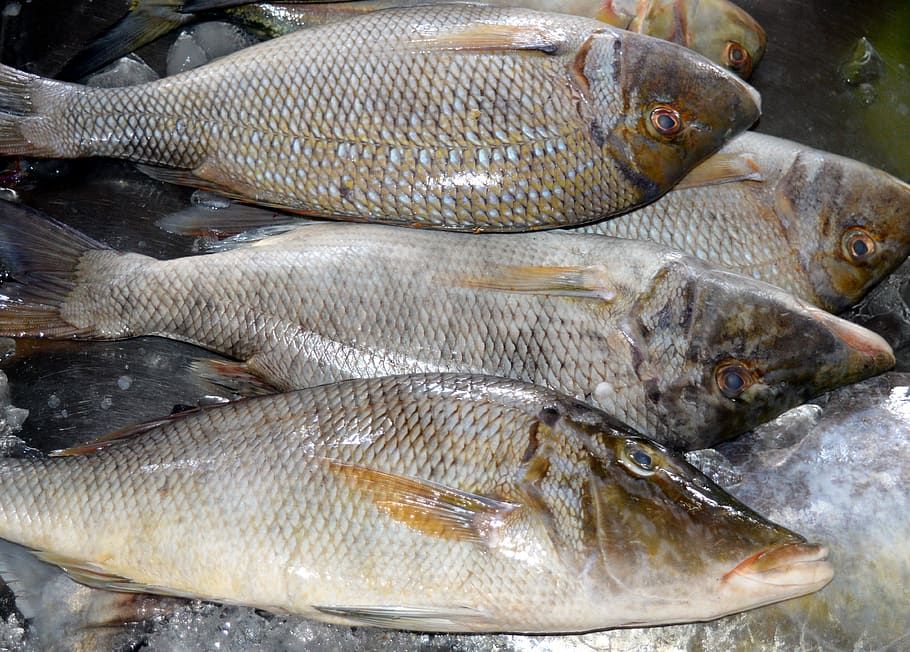 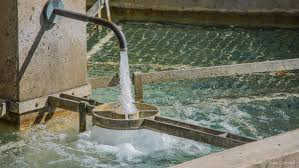 SUMMARY
Our bodies need minerals found in food to function properly.
Minerals such as calcium, phosphorous and sodium are needed in larger amounts and iodine, iron and fluorine are needed in smaller amounts.
All these minerals have specific functions and have various food sources.
Iron has 2 forms. Heme iron is readily absorbed in our bodies unlike non heme iron.
COMPLETE THE WORKSHEETS ATTACHED
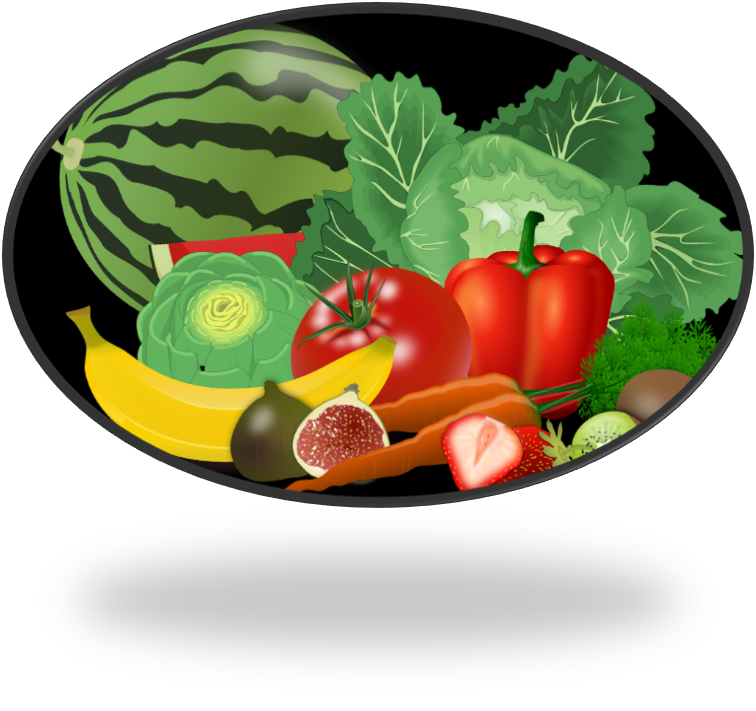 REFERENCE
Lesson by: Venita Racharan (Rio Claro East Sec.)

TEXTBOOK:
	
	Anita Tull and Antonia Coward, (2009), Caribbean Food and Nutrition for C.S.E.C. Oxford.
REFERENCE
IMAGES:
https://freesvg.org/fruit-and-vegetables-vector-image
https://www.pxfuel.com/en/free-photo-xpwbr
https://en.wikipedia.org/wiki/Food
https://www.flickr.com/photos/30478819@N08/44586577260
https://www.flickr.com/photos/30478819@N08/48394232096
https://www.needpix.com/photo/1455142/fish-bone-skeleton-holdinghand
https://www.wikiwand.com/en/Tofu
https://ecomercioagrario.com/en/the-eu-brought-the-consumption-of-fruits-and-vegetables-and-dairy-products-to-more-than-30-million-children-during-the-school-year-2016-17/
https://commons.wikimedia.org/wiki/File:FoodMeat.jpg
REFERENCE
IMAGES:
https://commons.wikimedia.org/wiki/File:FoodMeat.jpg
https://www.pikist.com/free-photo-vhviu
https://commons.wikimedia.org/wiki/File:Dry_yeast.jpg
https://www.publicdomainpictures.net/en/view-image.php?image=44295&picture=fresh-seafood-on-ice
https://www.wallpaperflare.com/assorted-vegetables-assorted-green-vegetables-on-ground-vegtable-wallpaper-zttau
https://www.publicdomainpictures.net/en/view-image.php?image=226319&picture=iodized-salt-crystals
https://pixabay.com/photos/tea-in-the-cup-turkish-tea-cup-hot-3640923/
https://www.pxfuel.com/en/free-photo-qjbah
https://pxhere.com/en/photo/1076353